LOGO QUIZ COMPETITIONIEEE SB MCE
1
2
IEEE SB MCE conducted a competition using the Google forms platform to conduct the quiz. The event conducted was a technical quiz competition. The objective of the quiz was to guess logos, symbols and images pertaining to various companies, equipment and general usage in the fields of engineering such as Mechanical, Civil, Computer Science, Electrical and Electronics Engineering. The aim of conducting this event was to see how effective the university idea of educating students of all branches in each other’s basic core subjects has  been.
 It was held on the 23rd of May, 2020 with a time limit for registering and attempting it  from 5:00pm to 8:00pm in the evening. There were a total of 76 students who had taken part. 25 questions where included which ranged from a simple symbol of an NPN Transistor for Electronics engineering to the map symbol of a park/picnic spot for Civil Engineering.
Thee form was closed at 8:00pm and the results after valuation were published on the 27th of May. There were 4 participants who had scored a perfect score 25 out of 25. The work of preparing the questions, promoting the event and evaluating the submitted forms were done by a handpicked team of student volunteers who had not been active before and this was their first event.
3
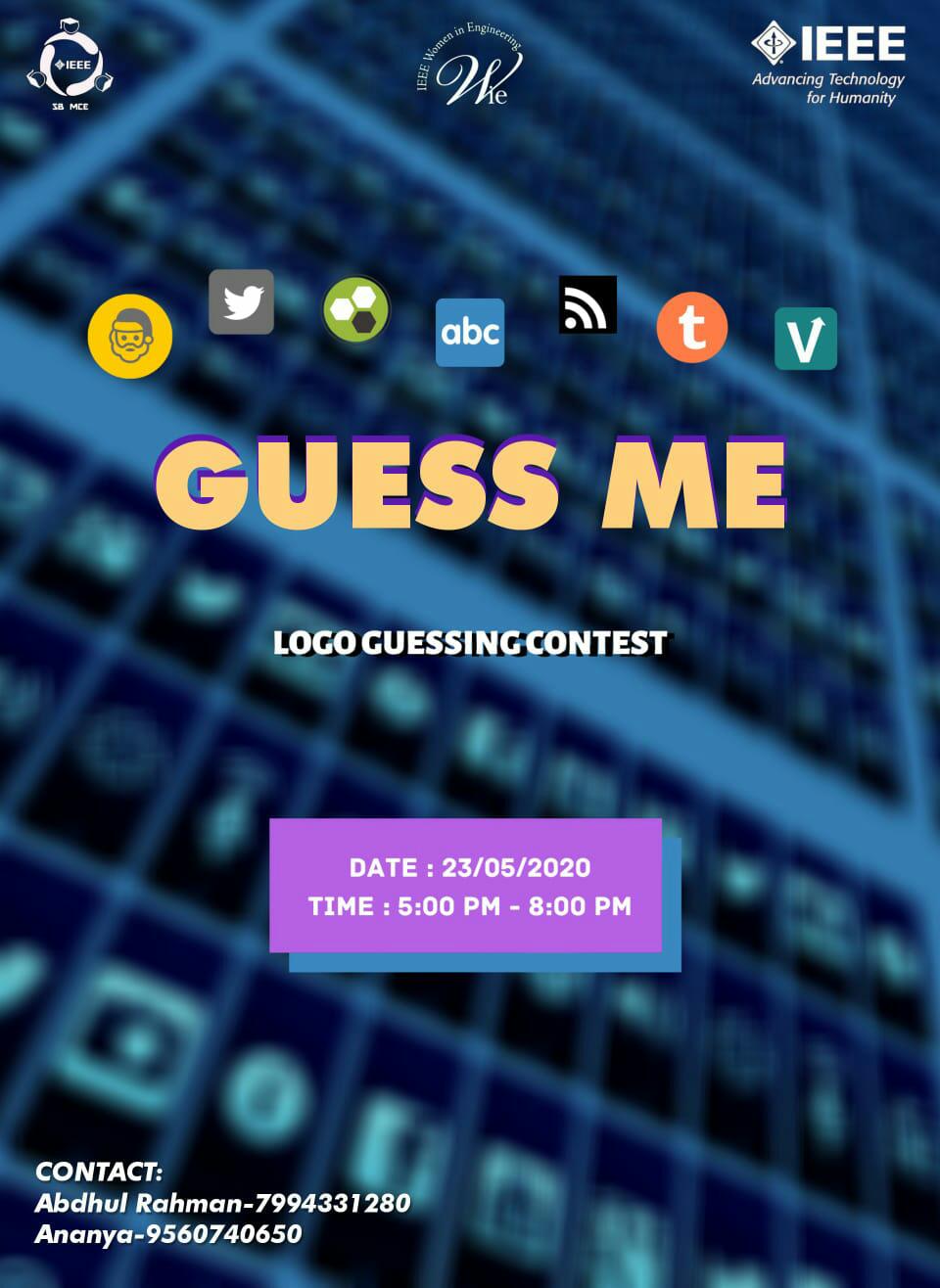 4